Kylmäpihlajan Majakka
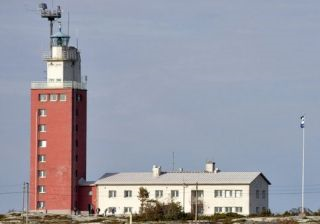 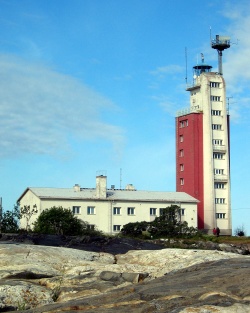 Historia
Majakka valmistui vuonna 1953.
Majakka on 31 metriä pitkä.
Majakka uudistettiin vuosina 1988 ja 2010.
Majakka toimii myös sää-asemana.
Majakka rakennettiin jottei isommat laivat ajaneet karikkoon. Siinä valkoisessa rakennuksessa on asuinsijat 12 luotsille, 8 kutterinhoitajalle ja 2 majakkamiehelle. Vuonna 1988 majakalle vedettiin vesijohto maalta korjauksen yhteydessä.
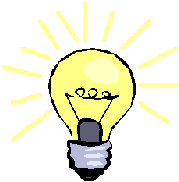 Majakan valo oli 1,26 miljoonan Kandelan tehoinen ja kantoi 27 meripeninkulmaa tai 50004m mutta se tiputettiin 15 peninkulmaan eli 27780m
Kylmäpihlajan luoto
Luoto on 9 kilometrin päässä rannasta. Luoto on avomerellä, kylläkin aika lähellä rantaa. Luodon  koordinaatit ovat
61°8′40″N, 21°18′10″E
Toi on se majakka jos joku ei tienny
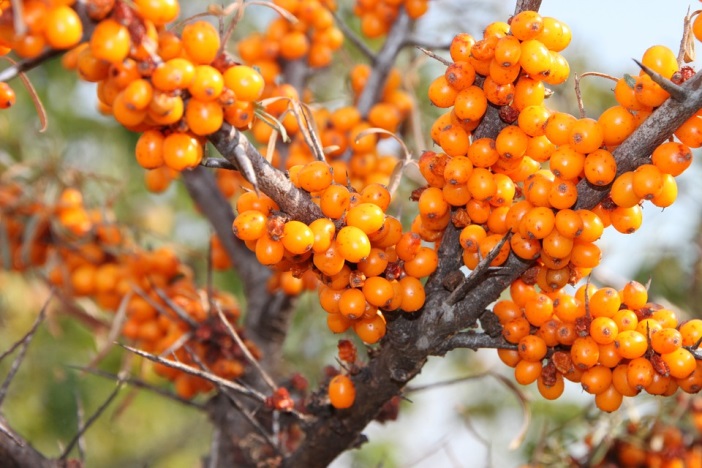 Tyrni
Luodolla kasvaa tyrniä oransseja happamia marjoja. Tyrnissä on paljon C-vitamiinia. Tyrni kasvaa noin 0,5-5metriä Sen lehdet ovat 1-5cm pitkiä. Suomessa tyrni kasvaa yleensä kivisillä merenrannoilla, joten kylmäpihlaja on sille ihanteellinen kasvupaikka. Se kukkii tuoko - kesäkuussa, ennen lehtimetsiä. Tyrni on myös satakunnan maakuntakasvi.
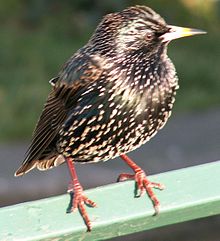 Eläimet
Saarella on tunnistettu yli 170 lintulajia pesimisaikaan. Lokit, Varpuslintuja, Pulut, tukkakoskelo, heinäsorsa, peippo, pajulintu, ristisorsa, lehtokerttu, punavarpunen, haarapääsky
Riskilä oli aikanaan vakioasukas saaren kivisissä aallonmurtajissa, mutta minkit ja verkkokalastus hävittivät sen. Nykyään minkit ovat ajettu pois ja riskilä on lisääntynyt. Nykyään niitä on vain 4.
Tehnyt Nestori ja 0skar ja Lucas ja Nesu ja 0tto ja Nikolas ja ja ja ja ja ja ja ja ja ja
Lähteet:wikipedia,majakkamestarit, visitrauma juutupe nova peli videot
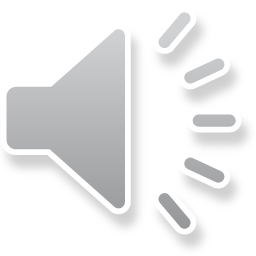 [Speaker Notes: hhhhhhhhhhhhhhhhhhhhhhhhhhhhhhhhhhhhhhhhhhhhhhhhhhhhhhhhhhhhhhhhhhhhhhhhhhhhhhhhhhhhhhhhhhhhhhhhhhhhhhhhhhhhhhhhhhhhhhhhhhhhhhhhhhhhhhhhhhhhhhhhhhhhhhhhhhhhhhhhhhhhhhhhhhhhhhhhhhhhhhhhhhhhhhhhhhhhhhhhhhhhhhhhhhhhhhhhhhhhhhhhhhhhhhhhhhhhhhhhhhhhhhhhhhhhhhhhhhhhhhhhhhhhhhhhhhhhhhhhhhhhhhhhhhhhhhhhhhhhhhhhhhhhhhhhhhhhhhhhhhhhhhhhhhhhhhhhhhhhhhhhhhhhhhhhhhhhhhhhhhhhhhhhh]